Unit 7　Abilities
Task
WWW.PPT818.COM
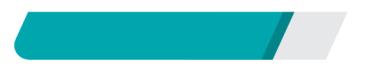 课前自主预习
Period 5　Task & Self­assessment
part
need
lose
before
Period 5　Task & Self­assessment
hear from
most of
take part in
lose one's way
学习东西快
认真考虑
闲暇，空闲
与某人玩耍
Period 5　Task & Self­assessment
to        recommend                         for
takes                part                  in
in                   need
Period 5　Task & Self­assessment
five­year­old                   lost              his          way
hearing              from
Period 5　Task & Self­assessment
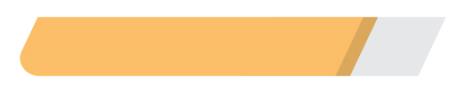 课堂互动探究
词汇点睛
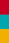 1　take part in 参加
[观察] He is a member of our Project Hope group and often takes part in activities like collecting clothes and books for children in need.
他是我们希望工程小组的一名成员，经常参加像为需要帮助的孩子收集衣服和书之类的活动。
Period 5　Task & Self­assessment
[探究] take part in为动词短语，意为“参加”，多指参加群体性活动。
[辨析] take part in, join in与join
Period 5　Task & Self­assessment
（续表）
Period 5　Task & Self­assessment
活学活用
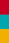 用take part in, join和join in的适当形式填空
(1)My brother 　　 　　　 the army in 2002.
(2)How many countries will 　　 　　　 the World Cup？
(3)Please come and 　　　　　　 the game.
(4)Amy 　　　　　　 a health club last week. 
(5)We are having supper now. Would you like to 　　　　　　us?
joined
take part in
join in
joined
join
Period 5　Task & Self­assessment
2　 lose one's way迷路
[观察] We lost our way in the dark. 我们在黑暗中迷了路。
[探究] lose one's way为动词短语，意为“迷路”，相当于get lost。lose作动词，意为“迷失；丢失”。
Be careful, children! Don't lose your way.
小心，孩子们！不要迷路了。
[拓展] lose的过去式和过去分词均是lost。
Period 5　Task & Self­assessment
活学活用
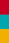 (1)根据汉语意思完成句子
这个小女孩在商店里走失了，找不到她妈妈了。
The little girl　　　　　 　　　　　 　　　　　 in the shop, and she couldn't　　　　 her mother.
(2)同义句转换
Liu Mei lost her way on her way back home.
Liu Mei  　　　　   　　　　  on her way back home.
lost                       her                    way
find
got                    lost
Period 5　Task & Self­assessment
句型透视
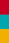 I would like to recommend Daniel for this year's Young Star Award.  
我想推荐丹尼尔获得今年的“新星奖”。
[探究] recommend作动词，意为“推荐”。常用短语为
　　　　　　　　　，意为“推荐某人获得某物”。
The librarian recommended a new novel.
那位图书管理员推荐了一本新小说。
They recommended him for the job. 
他们推荐他获得这份工作。
recommend sb. for sth.
Period 5　Task & Self­assessment
[拓展] (1)如果要表示“向某人推荐某物”，则用recommend sb.sth./recommend sth.to sb.。
She recommended us the restaurant. 
她向我们推荐了这家餐馆。
(2)recommend sb.as意为“推荐某人担任(职务)”。
Period 5　Task & Self­assessment
活学活用
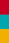 I'd like to recommend John 　　　 our monitor.
A．for  　　　		B．as
C．of  　　　 		D．in
B